به نام خدا
سيستم های اطلاعات مديريتجلسه پنجم-روش های جمع آوری اطلاعات و کشف نيازمندی های سيستم
نیمسال اول 92-93
مدرس: محمدعلي پوراهري
Ahari.mis@gmail.com
1
روش های جمع آوری اطلاعات و کشف نیازمندی های سیستمFact Finding & Requirements Discovery
2
نیاز به جمع آوری اطلاعات
هدف این فصل ارائه تکنیک ها و فعالیت هایی است که برای شناخت سیستم موجود و تعیین نیازمندی های سیستم جهت رسیدن به وضعیت مطلوب به کار گرفته می شوند.
مطالب این فصل از مهمترین تکنیک های تحلیل سیستم است.
مطالعات اخیر نشان می دهد که 80% پروژه هایی که شکست می خورند به دلیل عدم کشف صحیح نیازمندی های سیستم است.
3
نیاز به جمع آوری اطلاعات
برای شناخت و تحلیل سیستم لازم است اطلاعاتی از سیستم کسب شود تا به وسیله اطلاعات جمع آوری شده، شناخت کافی از سیستم حاصل شده و تحلیل سیستم ممکن شود.
اطلاعات در چه قالبی؟
البته پس از جمع آوری اطلاعات لازم  است، اطلاعات در قالب مدل های استاندارد ارائه شوند تا امکان تحلیل سیستم میسر شود.
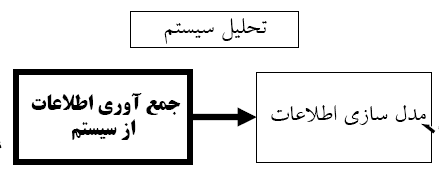 4
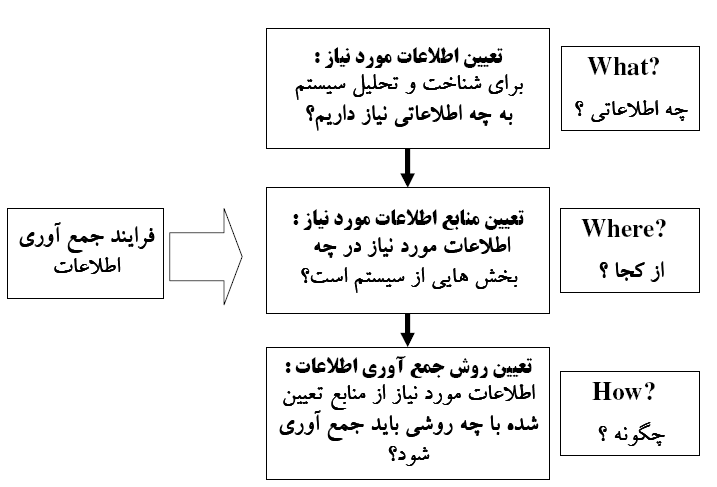 5
اطلاعات موردنیاز برای تحلیل سیستم-چه اطلاعاتی؟
اهداف سیستم
ساختار سازمانی و زیرسیستم ها
وظایف اصلی سیستم و زیرسیستم ها
فرآیند انجام وظایف اصلی سیستم
محیط سیستم و ارتباط اطلاعاتی سیستم با محیط
اطلاعات ورودی سیستم
پردازش های سیستم و جریان داده های ورودی سیتم در بین پردازش های سیستم
فایل های موجود در سیستم و ارتباط بین فایل ها
نیاز اطلاعاتی مدیریت جهت برنامه ریزی، کنترل و تصمیم گیری
مشکلات موجود در سیستم در خصوص پردازش ها، ورود و خروج داده ها و گزارشات
نیازمندی های کاربران برای بهبود سیستم
و...
6
منابع جمع آوری اطلاعات -کجا؟
کاربران سیستم
مستندات سیستم
ساختار سازمانی سیستم
مستندات مربوط به اهداف، سیاست ها و استراتژی ها
شرح مشاغل، رویه ها و دستورالعمل های سیستم
گزارشات و صورتجلسه ها
فرم های اطلاعاتی
مستندات مربوط به تحلیل و طراحی سیستم
بانک های اطلاعاتی
7
روش های جمع آوری اطلاعات-چگونه؟
روش مطالعه اسناد و مدارک
بازدید از محل
روش مصاحبه
روش پرسشنامه
روش نمونه گیری
Joint Application Design (JAD)
Joint Requirement Planning (JRP)
8
مطالعه اسناد و مدارك
فرآیند جمع آوری اطلاعات
چارت سازمانی
مدارکی که نشان دهنده مشکلات هستند.
فرآیندهای عملیاتی استاندارد جاری سیستم
فرم های تکمیل شده
گزارش های دستی و کامپیوتری
نمونه هایی از پایگاه داده ها
فلوچارت ها
...
9
مطالعه اسناد و مدارک (As Is)
اطلاعاتی درباره وضعیت موجود سیستم ارائه می کند. (چه بودن سیستم موجود (As Is) )
این روش بیشتر برای جمع آوری اطلاعات تفصیلی و کمی مورداستفاده قرار می گیرد.
مستندات نمونه:
فرم های اطلاعاتی، رویه ها و دستورالعمل ها
گزارشات روتین و تحلیلی
خط مشی و اهداف سازمان و صورتجلسه ها
...
10
مطالعه اسناد و مدارک (As Is)
ریسک مطالعه اسناد و مدارک
توجه به بروز بودن مستندات
توجه به اینکه فرآیند و فعالیت های سیستم مطابق با مستندات است.
11
اطلاعاتی که از مستندات قابل استخراج است.
اطلاعاتی در خصوص وضع موجود سیستم
داده های ورودی به سیستم و گردش داده ها در سیستم
وظایف و فعالیت های کاربران سیستم و چگونگی انجام آن ها
وضعیت عملکرد سیستم و مشکلات و نقاط ضعف موجود
بخش هایی از فرم ها که تکمیل نمی شوند و یا باید به سیستم اضافه شوند.
جهت گیری سیستم که می تواند بر روی سیستم اطلاعاتی اثر بگذارد.
اطلاعاتی در خصوص مشتریان و سایر اجزاء محیط سیستم
شناسایی افراد کلیدی و اثرگذار در سیستم
دلایل توجیهی چه بودن سیستم موجود
اصول و آیین نامه ها و استاندارهای پردازش سیستم
و...
12
روش بازدید (Observation)
این روش برای زمانی است که فرد تحلیل گر به عنوان فردی از سیستم است و می تواند فرآیند را مشاهده نماید.
مزایا؟
معایب؟
13
روش بازدید (Observation)
مزایا:
داده های جمع آوری شده قابل اتکا هستند.
می توان مشاهده کرد که در فرآیندهای پیچیده و مشکل چه اتفاقاتی می افتد.
نسبت به سایر روش ها هزینه کمتری دارد.
می تواند روشی برای اندازه گیری کار (work measurement) باشد.
14
روش بازدید (Observation)
معایب:
افراد هنگام مشاهده عملکرد متفاوتی ارائه می دهند.
فرد هنگام مشاهده در وضعیت عادی کار قرار ندارد.
برخی وظایف همیشه به یک صورت انجام نمی شوند.
15
روش مصاحبه (Interview)
این روش بیشتر برای جمع آوری اطلاعات کلان و کیفی استفاده می شود. مانند:
رویکردهای سازمان و مدیریت
سیاست ها
انتظار مدیران از سیستم
نیازمندی های اطلاعاتی سیستم
...
16
فرآیند مصاحبه : 5 قدم اصلی
انتخاب مصاحبه شونده ها
طراحی پرسش های مصاحبه
آماده شدن برای مصاحبه
انجام مصاحبه
اقدامات پس از مصاحبه
17
انتخاب مصاحبه شونده ها
انتخاب مصاحبه شونده بر چه اساسی صورت می گیرد؟
بر اساس اطلاعات موردنیاز
سطح دانش و تخصص مصاحبه شونده
نقش مصاحبه شونده در سیستم
اغلب اخذ اطلاعات از مراجع مختلف روش خوبی است:
مدیران
کاربران
افراد کلیدی و سهامداران کلیدی سازمان
18
طراحی سوالات مصاحبه
تقسیم بندی مصاحبه ها
مصاحبه ساختارنیافته (باز) : اطلاعات کلان و برآوردی
(Open-ended Questions)

مصاحبه ساختار یافته (بسته) : اطلاعات مشخص و دقیق
(Closed-ended Questions)
19
طراحی سوالات مصاحبه
تقسیم بندی مصاحبه ها (کتاب Bently)
مصاحبه ساختارنیافته : اصولاً یک سوال یا هدف در ذهن وجود دارد و سوالات مشخصی طراحی نمی شوند.
مصاحبه ساخت یافته: مجموعه مشخص و محدودی از سوالات وجود دارند.
Open-ended Questions: سوالاتی که مصاحبه شونده اجازه دارد آن ها به هر طریقی پاسخ گوید.
Closed-ended Questions: سوالاتی که پاسخ آن ها به گزینه ها یا جواب مشخصی محدود می شود.
20
طراحی سوالات مصاحبه
مصاحبه ساختارنیافته (باز):
برای کسب اطلاعات کلان و کیفی است و به مصاحبه شونده وقت کافی جهت صحبت کردن و اظهار نظر و بیان عقاید داده می شود.
کدام رده مدیریتی؟
این روش عموماً برای مدیران رده بالا کاربرد دارد.
برای کسب اهداف و برنامه ها و سیاست ها و استراتژی ها و نیازمندی های سیستم و پیشنهادات و نظرخواهی استفاده می شود.
معمولاً مصاحبه کننده بیشتر شنونده است.
21
طراحی سوالات مصاحبه
مصاحبه ساخت یافته (بسته)
برای مصاحبه بسته قبل از شروع مصاحبه سوالات مشخص و بسته طراحی شده و سعی می شود قبلاً برای مصاحبه شونده ارسال شود.
کدام رده مدیریتی؟
مصاحبه بسته بیشتر برای مدیران میانی و کاربران نهایی کاربرد دارد.
سوالات بسته جواب مشخص و واضحی باید داشته باشد.
این سوالات می توانند بصورت چندگزینه ای و انتخابی طراحی شوند.
22
طراحی سوالات مصاحبه
انواع سوالات

سوالات بسته		
چند سفارش تلفنی در هر روز دریافت می کنید؟
مشتریان چگونه سفارش گذاری می کنند؟
چه اطلاعات دیگری می خواهید که سیستم جدید برای شما مهیا کند؟
23
طراحی سوالات مصاحبه
انواع سوالات

سوالات باز		
نظر شما راجع به سیستم موجود چیست؟
مشکلاتی که در کارهای روزمره به وجود می آید چیست؟
شما در خصوص برنامه های بازاریابی چگونه تصمیم گیری می کنید؟
24
طراحی سوالات مصاحبه
انواع سوالات

سوالات کنجکاوانه		
چرا؟
آیا می توانید یک مثال بزنید؟
آیا می توانید کمی بیشتر توضیح دهید؟
25
آماده شدن برای مصاحبه
تهیه برنامه کلی مصاحبه:
لیست سوالات
پاسخ های پیش بینی شده و سوالات پس از آن
تعیین سوالاتی که پاسخ آن نیاز به دانش و تخصص دارد
تعیین اولویت سوالات برای محدودیت زمان
آمادگی مصاحبه
زمانبندی
اطلاع رسانی دلیل و اهداف مصاحبه
اطلاع رسانی زمینه و محدوده بحث
26
27
28
بایدها و نبایدها در مصاحبه
باید (انجام دهید)
مودب باشید.
شنونده خوبی باشید.
کنترل جلسه را در اختیار داشته باشید.
کنجکاو باشید.
رعایت احترام و استفاده از ارتباطات غیرکلامی
صبور باشید!
مصاحبه را در محیطی صمیمی و راحت برگزار نمایید.
هماهنگی قبلی جلسه و حضور به موقع 
اطلاع رسانی قبلی موضوعات بحث
نباید (اجتناب کنید)
ادامه مصاحبه در صورتی که لزومی ندارد.
فرض اینکه پاسخ به اتمام رسیده
استفاده از اصطلاحات فنی؟!؟
آشکار کردن جهت گیری های شخصی
صحبت کردن به جای گوش دادن
ذهنیت قبلی در مورد موضوع و جلسه مصاحبه
ضبط کردن که دلیلی بر ضعف در گوش دادن است.
29
اقدامات پس از مصاحبه
تهیه یادداشت از مصاحبه
تهیه گزارش مصاحبه
بررسی و جستجوی موارد پاسخ داده نشده و سوالات جدید
بررسی اطلاعات از جنبه واقعیت یا نظر و عقیده مصاحبه شونده
30
گزارش مصاحبه
31
مصاحبه
مزایا:
تهیه یادداشت از مصاحبه
تهیه گزارش مصاحبه
بررسی و جستجوی موارد پاسخ داده نشده و سوالات جدید
بررسی اطلاعات از جنبه واقعیت یا نظر و عقیده مصاحبه شونده
32
مصاحبه
معایب:
زمانبر است.
موفقیت در مصاحبه به مهارت های فردی مصاحبه کننده بستگی زیادی دارد.
ممکن است مصاحبه با افراد در برخی موقعیت ها غیرعملی باشد.
33
پرسشنامه (Questionnaires)
مراحل روش پرسشنامه
انتخاب مشارکت کنندگان
تعیین یک نمونه از جامعه
طراحی پرسشنامه
انتخاب سوالات دقیق
توزیع و جمع آوری پرسشنامه ها
طبقه بندی و رتبه بندی مناسب پاسخ ها
اقدامات پس از اتمام پرسشنامه
ارسال نتایج به مشارکت کنندگان
34
طراحی مناسب پرسشنامه
شروع با سوالات موردعلاقه
گروهبندی منطقی سوالات
سوالات خیلی مهم را در انتهای پرسشنامه قرار ندهید.
صفحه را با سوالات زیاد شلوغ نکنید.
از اصطلاحات فنی و اختصارات اجتناب کنید.
از موارد جهت دار یا پیشنهادی اجتناب کنید.
سوالات را برای اجتناب از سردرگمی شماره گذاری نمایید.
اجرای آزمایشی پرسشنامه برای شناخت سوالات مبهم
اجازه دهید پاسخ دهندگان گمنام باشند.
35
پرسشنامه
انواع گونه های پرسشنامه
سوالات چندگزینه ای
سوالات امتیازبندی
سوالات صحیح غلط
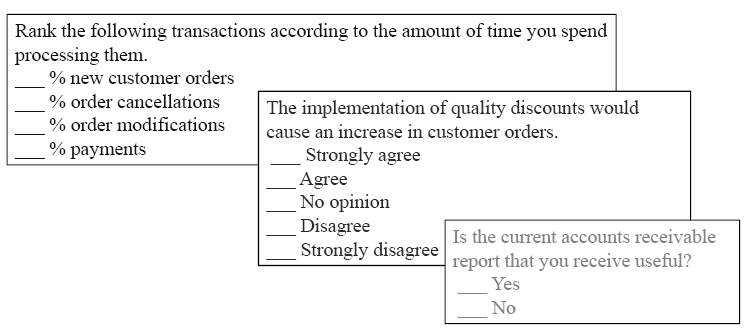 36
پرسشنامه
مزایا:
غالباً به سرعت می توان به آن پاسخ گفت.
مردم راحت تر عقاید خود را بیان می کنند.
هزینه کم در مقایسه با سطح وسیعی که پوشش می دهد.
بدون نام پاسخ داده می شوند.
پاسخ ها را به سرعت می توان طبقه بندی کرد.
37
پرسشنامه
معایب:
نرخ بازگرداندن پاسخ ها بسیار کند است.
ضمانتی وجود ندارد که همه افراد بتوانند همه سوال ها را پاسخ دهند.
فرصتی برای تشریح سوالاتی که بدفهمی ایجاد کرده اند وجود ندارد.
از زبان بدن نمی توان استفاده کرد.
تهیه آن مشکل است.
38
روش نمونه گیری
فرآیند مدلسازی فعالیت های کاری و نیازمندی ها در ابعاد کوچک به منظور دریافت نیازمندی های در ابعاد واقعی.
معمولاً برای جمع آوری اطلاعات از سطح عملیاتی مناسب است.
کاربران یا مدیران اغلب برخی از کارهایی را که انجام می دهند به خاطر نمی آورند.
بررسی اعتبار اطلاعات جمع شده با روش دیگر.
39
روش نمونه گیری
مزایا:
تجربه خوبی برای دریافت نحوه عملکرد سیستم می باشد.
قبل از هر اقدامی، شناسایی موقعیت از نظر موجه بودن و میزان نیازمندی فراهم می شود.
یک روش آموزشی است.
ممکن است زمان لازم برای شناسایی مشکلات را کاهش دهد.
40
روش نمونه گیری
معایب:
توسعه دهنده باید برخی آموزش ها را در زمینه نمونه گیری ببیند.
کاربران ممکن است انتظارات غیرواقعی را توسعه دهند.
شاید نتوان به برنامه های از پیش تعیین شده رسید.
41
طراحی کاربردی مشترک Joint Application Design (JAD)
ابداع شرکت IBM در  اواخر 1970
مصاحبه ساخت یافته بین 10 الی 20 نفر
برای هر موضوع حدود 30 دقیقه وقت منظور می شود
به طور متوالی زمان های استراحت منظور می شود
انتخاب اعضا و هماهنگی رسمی
تهیه و توزیع دستور جلسه قبل از برگزاری آن
برگزاری جلسه در روزهای پایانی هر دوره و دور از محل کار
42
بستر و امکانات JAD
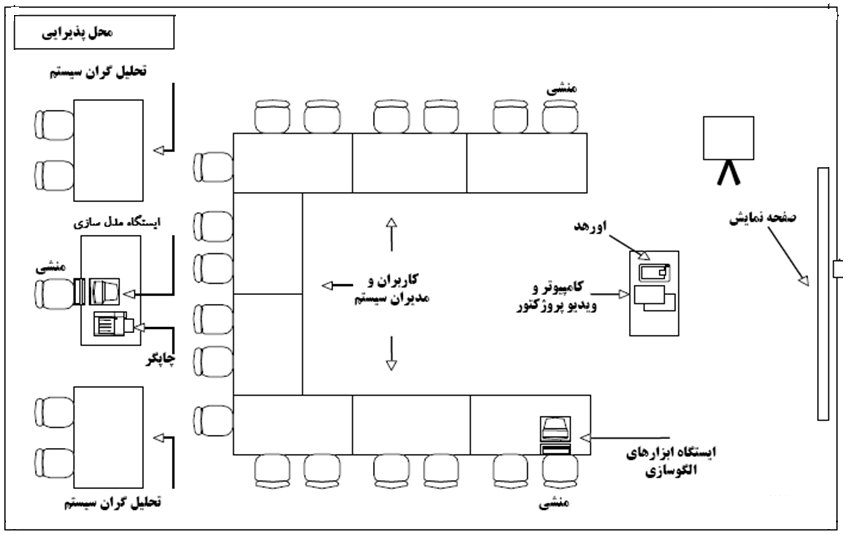 43
Joint Requirements Planning(JRP)
فرآیندی با جلسات گروهی بسیار سازمان یافته برای شناسایی مشکلات و دریافت نیازمندی های سازمان.
این روش زیرمجموعه ای از سیستم JAD می باشد، با این تفاوت که فقط که به بحث در رابطه با یکی از مشکلات سازمان می پردازد.
اعضای آن :
اسپانسر و حامیان پروژه
تحلیل گر سیستم
مدیران و کاربران
منشی (مسئول ثبت کردن)
کارکنان IT
44
مزایای JAD و JRP
مدیر و کاربر در پروژه درگیر می شوند.
زمان توسعه سیستم را کاهش می دهد.
زمانی که از این روش و نمونه گیری تواماً استفاده شود می توان مزایای نمونه گیری را به روشنی بیان کرد.
45
معیارهای انتخاب روش های مناسب جمع آوری اطلاعات
ماهیت اطلاعات
عمق (سطح) اطلاعات
وسعت اطلاعات
یکپارچگی اطلاعات
درگیری کاربر
هزینه
تکنیک های ترکیب اطلاعات
46
انتخاب روش های مناسب
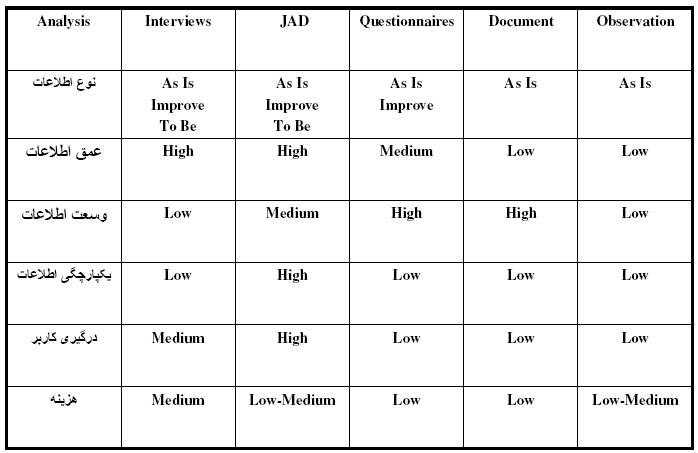 47